Microonde in sintesi organica
Green chemistry
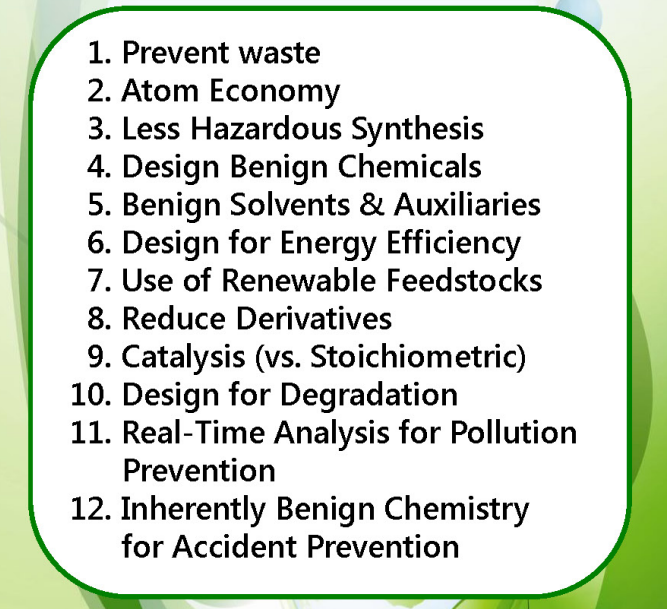 Green chemistry
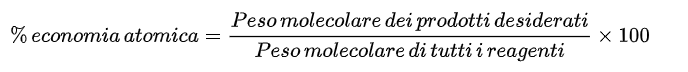 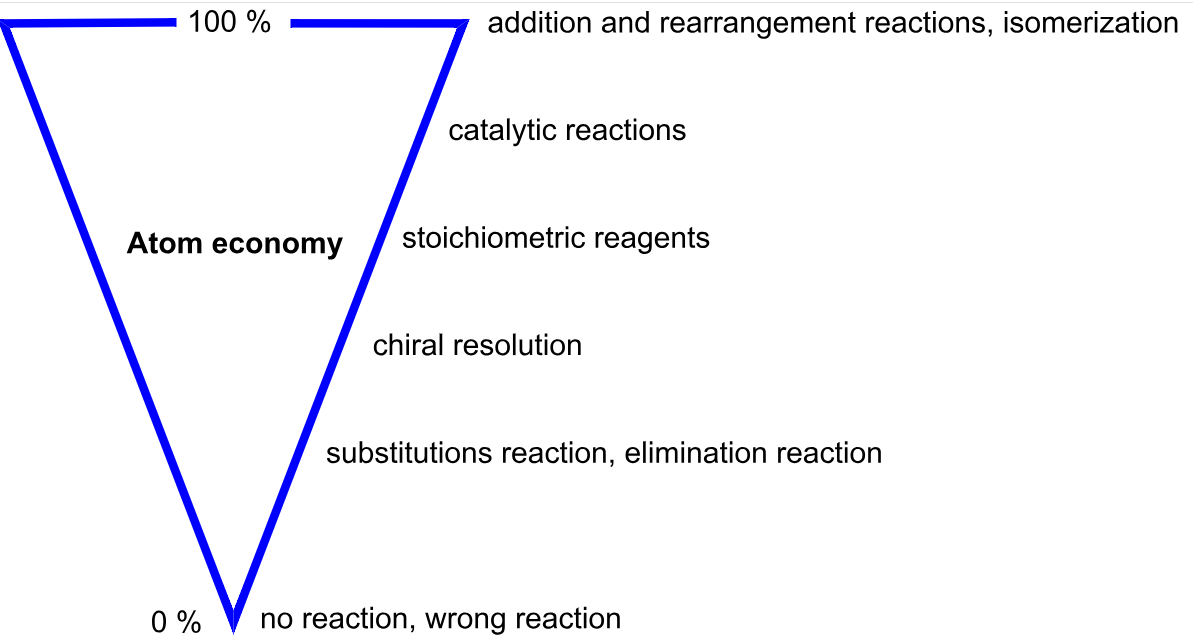 Green chemistry
E = massa scarti totale
Massa prodotti
SOLVENTI!
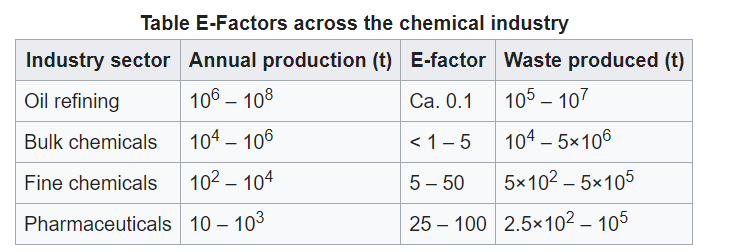 Green chemistry
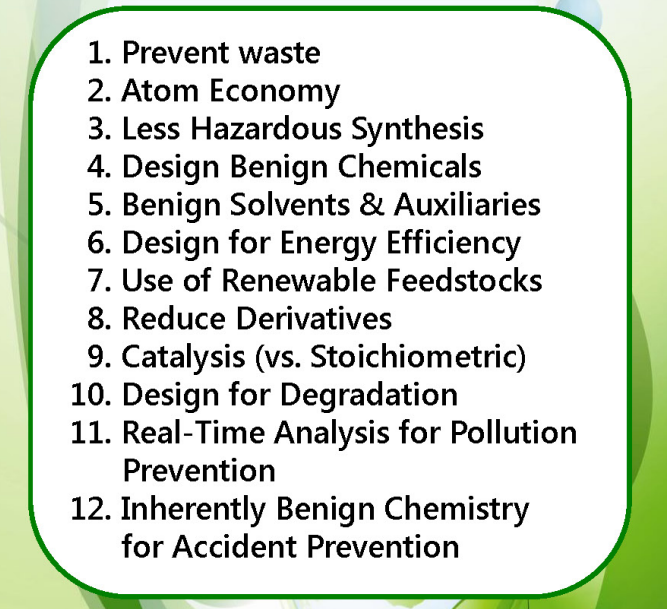 Microonde
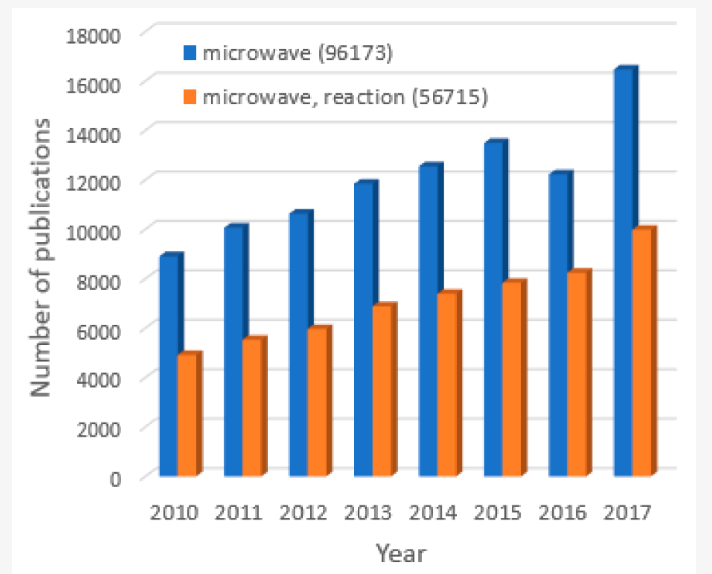 Microonde
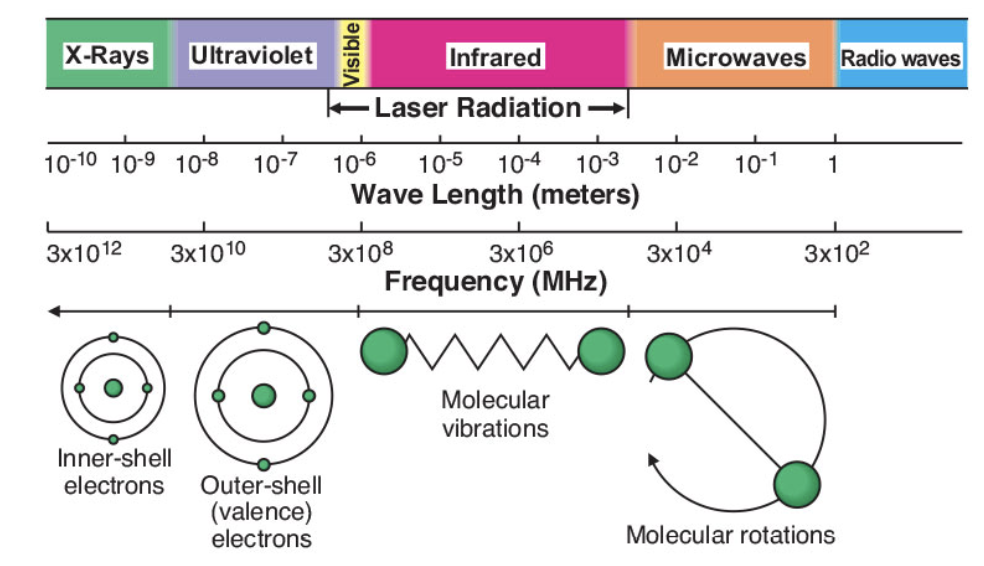 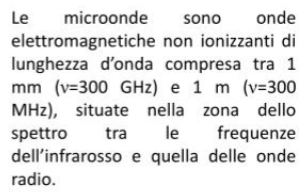 Microonde
Vantaggi
Rese maggiori
Tempi di reazione minori
Riscaldamento diretto della soluzione (minore consumo energetico)
Minore dispersione di calore 
Controllo più preciso della temperatura
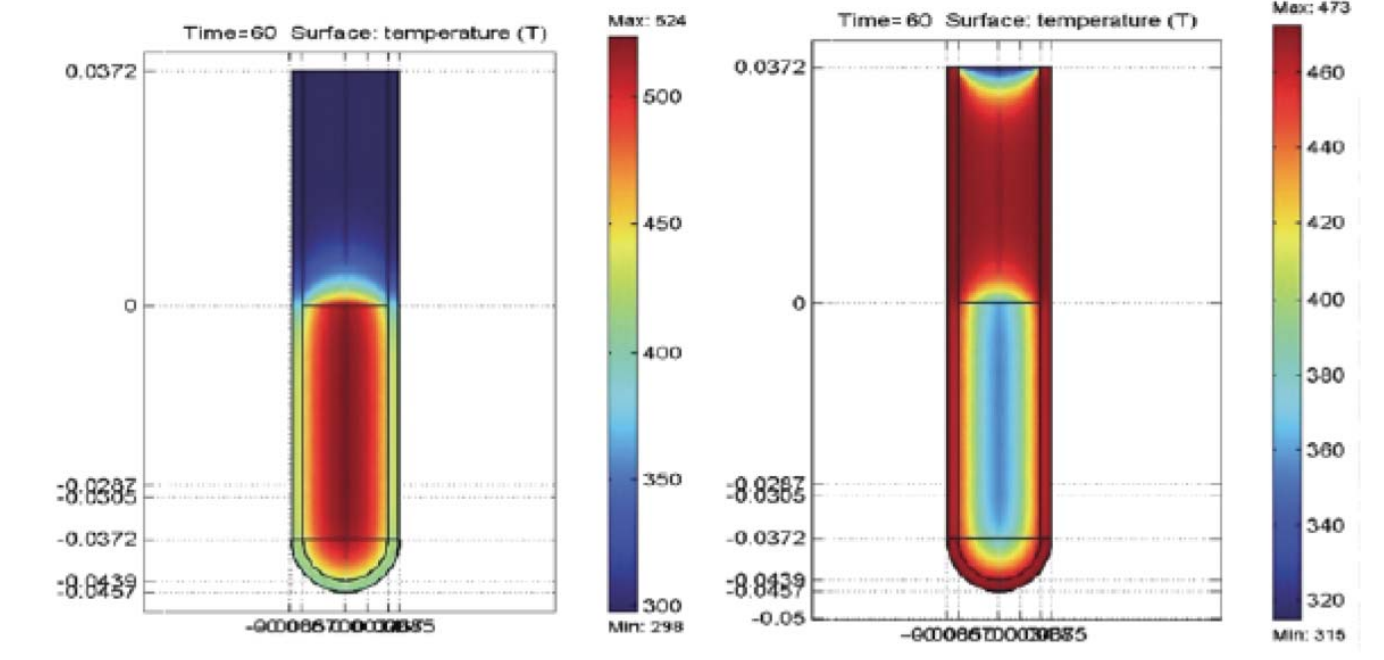 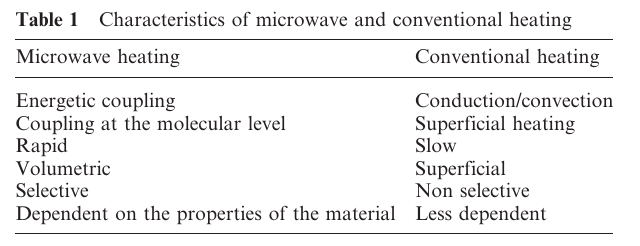 Svantaggi
Effetto limitato ad solventi con alta costante dielettrica
Strumenti costosi
Scale up non ovvio
Questi è dovuto principalmente a:
Effetti termici
Effetti non-termici
Chem. Soc. Rev., 2005, 34, 164–178
Effetti termici: Riscaldamento
Il riscaldamento a microonde sfrutta l'abilità di alcuni composti (liquidi o solidi) per trasformare l'elettromagnetismo energia in calore.
Sono strettamente dipendenti dalla natura del solvente:
Costante dielettrica (nota anche come permettività relativa di un solvente, misura la sua capacità di immagazzinare cariche elettriche)
Momento di dipolo (prodotto della distanza tra i centri di carica nella molecola del solvente moltiplicato per l'entità di tale carica)
tangente di perdita (Tan δ) La capacità di una sostanza di convertire l'energia elettromagnetica in calore ad una data frequenza e temperatura (tan δ = εʺ/ε rapporto tra perdita dielettrica e costante dielettrica).
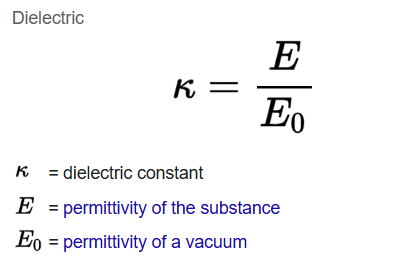 Le molecole con grandi momenti di dipolo hanno anche grandi costanti dielettriche. Questo perché la polarizzazione dipende dalla rotazione del dipolo, ovvero la capacità del dipolo di una molecola di allinearsi con un campo elettrico in rapido cambiamento.
Effetti termici: Riscaldamento
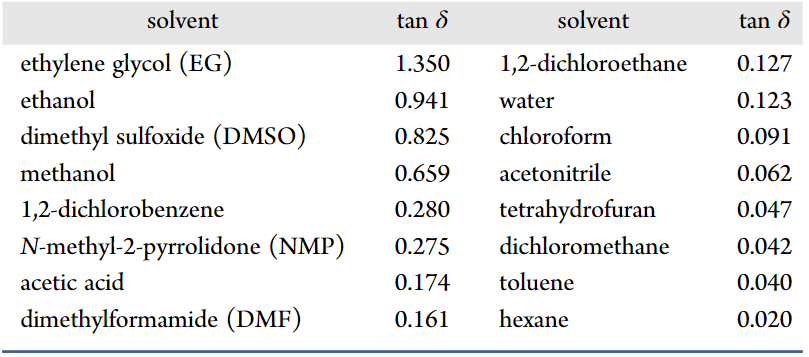 Effetti termici: Attenzione!
In molti casi la temperatura di ebollizione o di degradazione del solvente viene raggiunta in un tempo brevissimo (soprattutto se sono presenti specie molto polari come ioni o metalli). Questo può portare a degradazione repentina (esplosioni) o formazione di sottoprodotti potenzialmente nocivi.
Effetti termici: hot-spot
Le microonde si accoppiano direttamente con le molecole presenti nella miscela di reazione, provocando un rapido aumento della temperatura. Poiché il processo non dipende dalla conduttività termica dei materiali del recipiente, il risultato è un surriscaldamento localizzato istantaneo di tutto ciò che reagisce alla rotazione del dipolo o alla conduzione ionica. Disomogeneità nel campione o nel campo elettromagnetico delle microonde possono produrre hot-spot a temperatura più elevata.
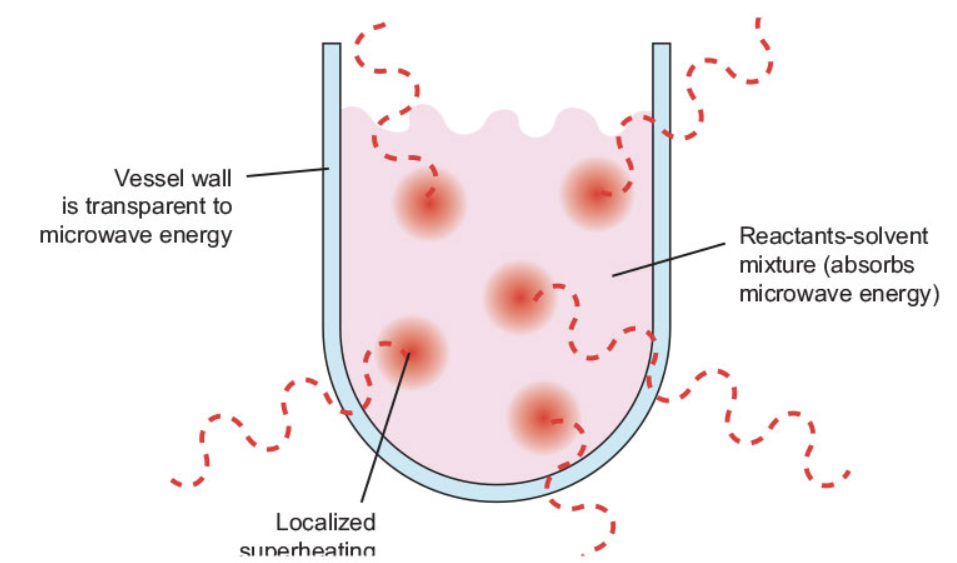 Vero soprattutto per soluti polari in solventi non molto polari! Alta temperatura in spazio confinato.
Effetti termici: Surriscaldamento
Il surriscaldamento di liquidi polari è un effetto termico di particolare interesse. Questo fenomeno si verifica, sotto irraggiamento a MW, con un innalzamento della temperatura del liquido anche di qualche decina di °C sopra il suo punto di ebollizione, alla pressione di 1 atmosfera.
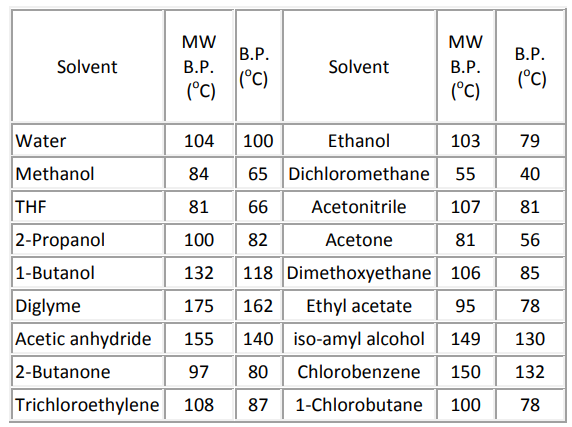 l’ebollizione di un liquido inizia in genere dalle pareti del recipiente. Ma con le microonde il riscaldamento parte dall’interno in cui mancano le superfici che fanno da nuclei di ebollizione. Questo richiede temperature più alte per avvenire.
Effetti non terminci: aumento velocità di reazione
ETS viene raggiunta più efficacemente e in minor tempo
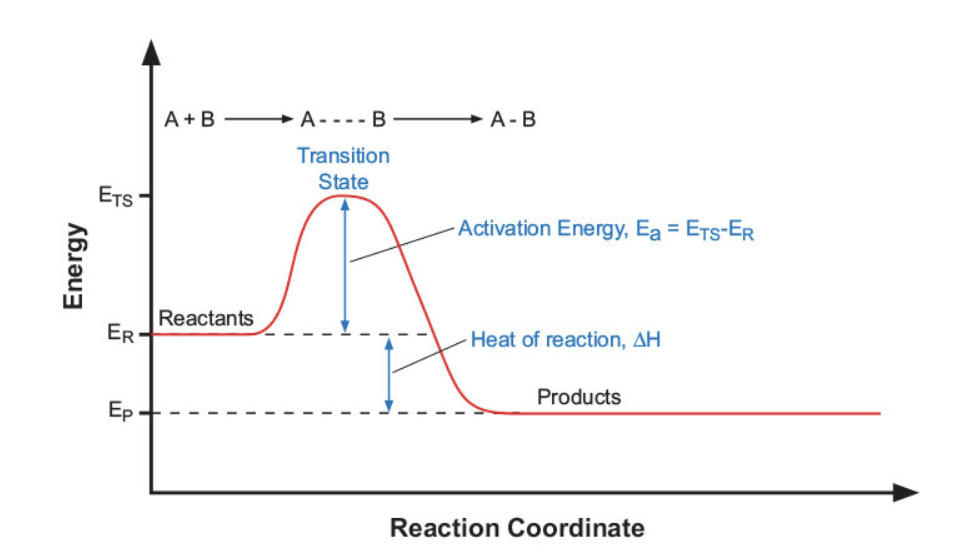 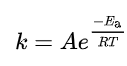 È stato proposto un effetto su A per l’aumento delle collisioni efficaci.
Effetti non terminci: aumento velocità di reazione
Le microonde trasferiranno energia in 10-9 secondi con ciascun ciclo di energia elettromagnetica. Il rilassamento cinetico molecolare derivante da questa energia è di circa 10-5 secondi.
Energia trasferita più velocemente di quanto il sistema può rilassarsi: condizione di non equilibrio e in alte temperature istantanee che influenzano la cinetica del sistema
Inoltre, la maggior parte degli intermedi sono specie altamente polari e molti di essi hanno anche un carattere ionico, il che li rende ottimi candidati per il trasferimento di energia a microonde incrementandone la reattività.
Strumenti
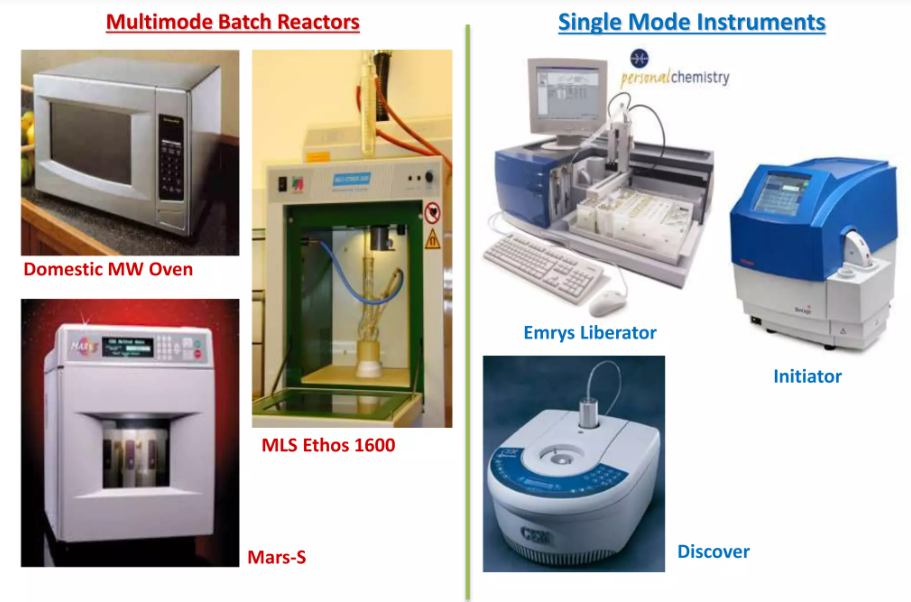 Strumenti: Multimodali
Le cavità multimodali, a causa della fisica della loro progettazione, hanno molteplici sacche di energia disperse in tutto il volume della cavità. Sacche energetiche multiple avranno diversi livelli di intensità energetica, a volte indicati come punti caldi e punti freddi. Pertanto, qualsiasi campione può incontrare una sacca di energia di intensità maggiore o minore rispetto ad un altro se posizionato staticamente in una cavità multimodale. Per fornire un'equa distribuzione dell'energia, i sistemi multimodali ruotano continuamente i campioni in tutto il campo energetico. Ciò tende a livellare o a mediare l'esposizione del campo su tutti i campioni durante il ciclo energetico.
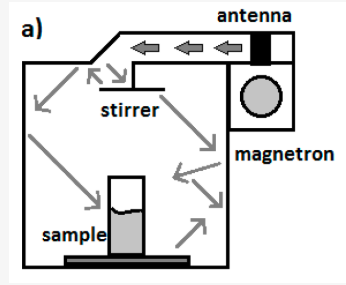 Strumenti: Modalità singola
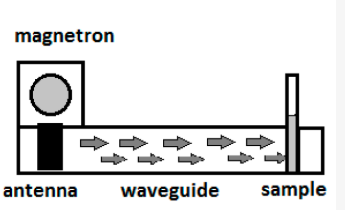 Gli strumenti monomodali producono una sacca di energia omogenea e intensa, altamente riproducibile. Grazie alla distribuzione uniforme dell'energia e alla maggiore densità di potenza, questi sistemi in genere si accoppiano in modo più efficiente con campioni di piccole dimensioni. Sebbene i sistemi monomodali producano solo 300 – 400 W di potenza, il volume della loro cavità più piccolo e la singola sacca di energia focalizzata producono una densità di campo nell'intervallo 0,90 W/mL.
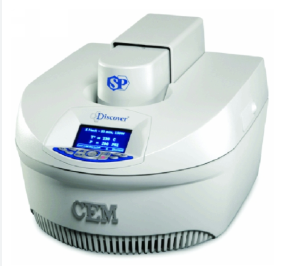 Microonde: Vial
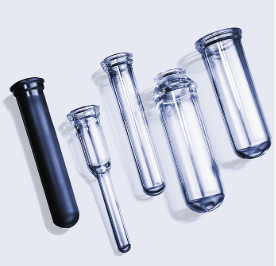 Vetro spesso, lo strumento si chiude sigillando il sistema e permettendo di lavorare a pressioni fino a oltre 20 atmosfere (350 psi). E di riscaldare fino a 300 °C.
Microonde: Parametri strumento
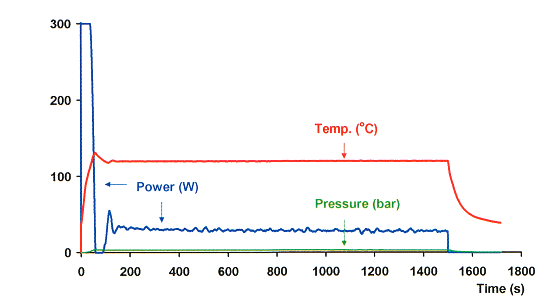 Microonde: aumento velocità di reazione
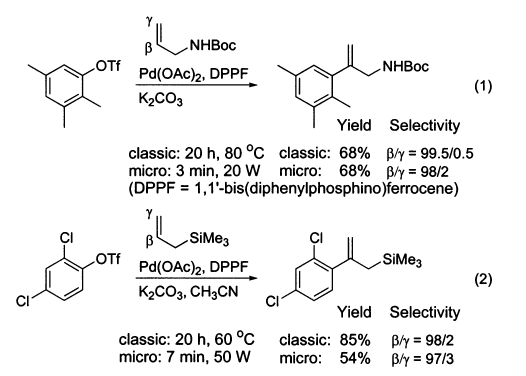 ACCOUNTS OF CHEMICAL RESEARCH / VOL. 35, NO. 9, 2002
Microonde: aumento velocità di reazione
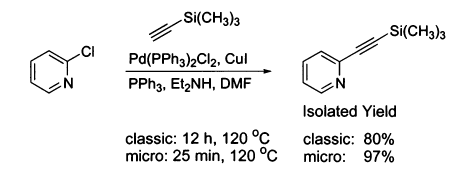 Microonde: aumento velocità di reazione
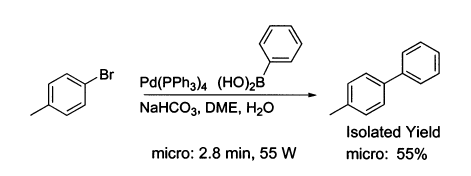 Microonde: aumento velocità di reazione
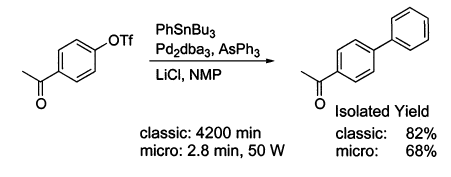 Microonde: aumento velocità di reazione
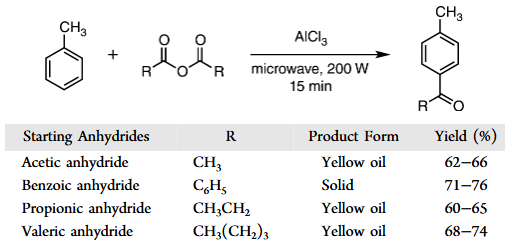 Convenzionale richiede 1 ora
Microonde: aumento velocità di reazione
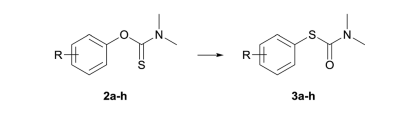 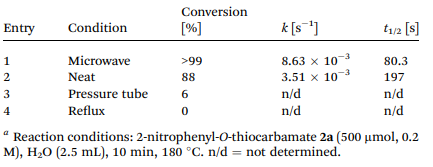